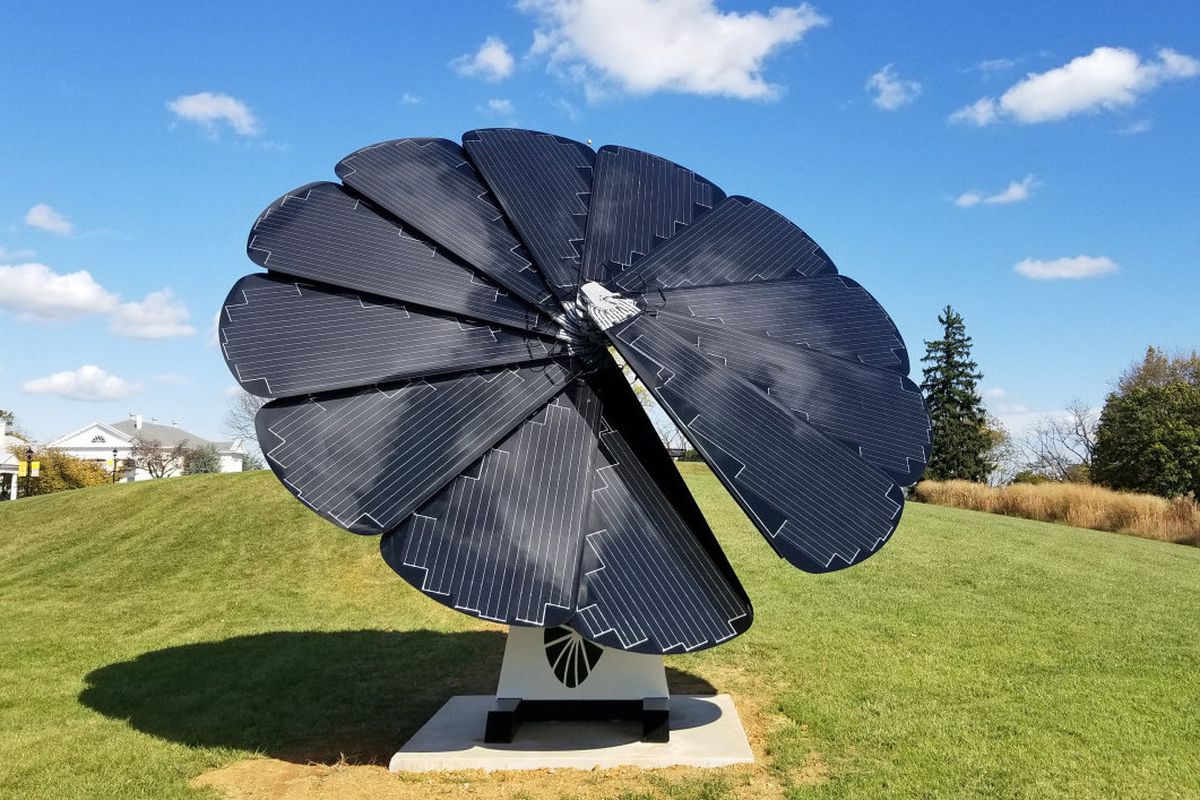 Solar Technology and the SmartFlower @ BJM High School
Developed for Chemistry 30
How do Solar Panels make Electricity?
Photovoltaic Cells
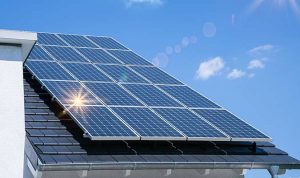 A photovoltaic (PV) cell is an energy harvesting technology that converts solar energy into electricity 
This is accomplished through a process called the photovoltaic effect. 
There are several different types of PV cells which all use semiconductors to interact with incoming photons from the Sun in order to generate an electric current.
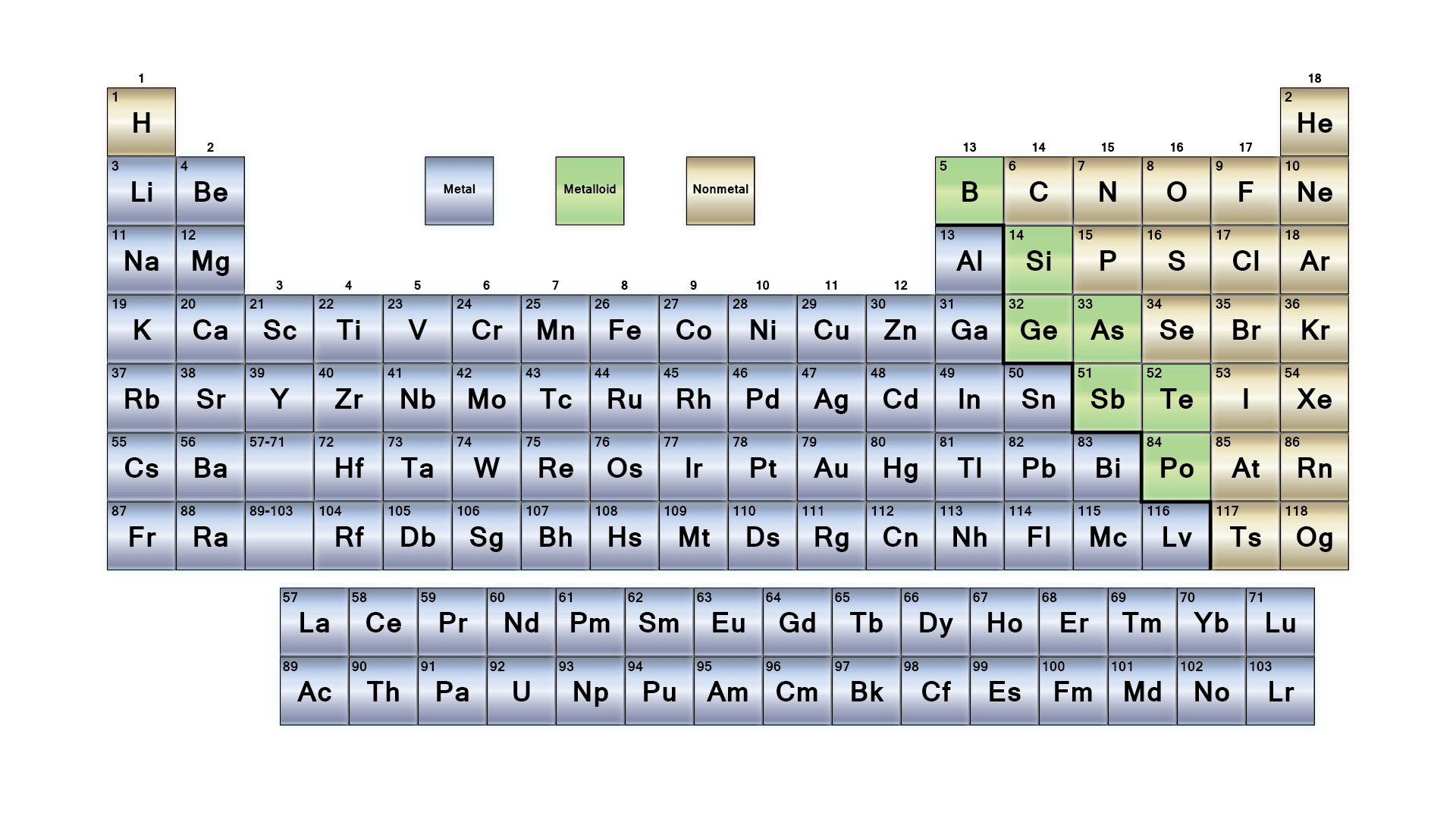 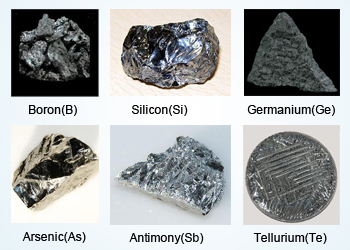 Elements that make up semiconductors are found near the ‘staircase’ that separates metals and non-metals
Semiconductors
Most metals are substances that conduct electricity and are called conductors
Most non-metals are substances that do not conduct electricity and are called insulators
Metalloids are substances with properties somewhere between them and most metalloids are semiconductors
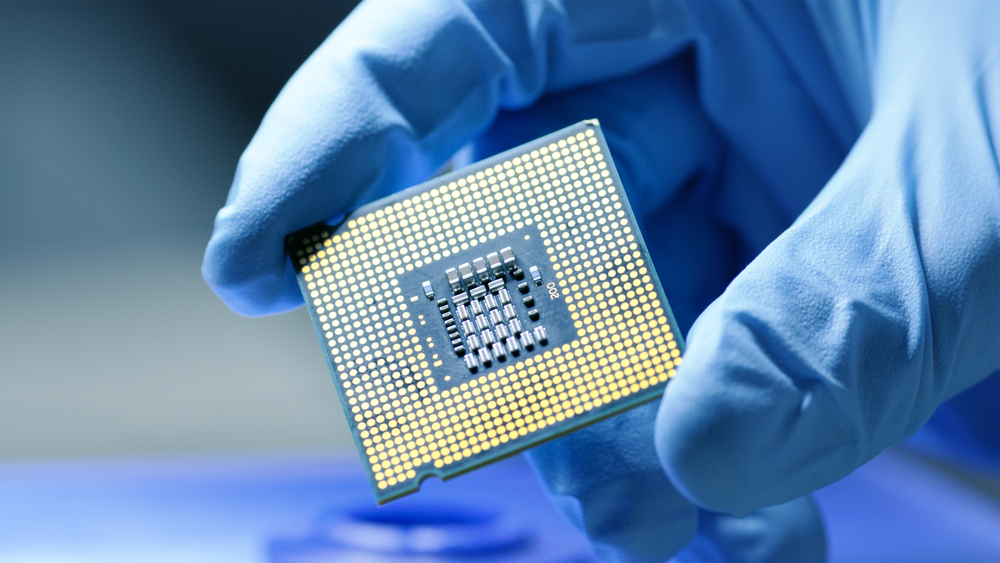 Semiconductors
Integrated circuits (computer chips and processors), diodes, and transistors are made of semiconductors. 
The semiconductors within them are often made of silicon or germanium.
Most Solar Panels are Made of Silicon
Parts of a Solar Panel
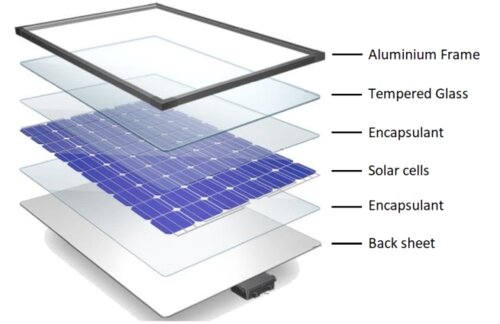 Encapsulant is used to prevent the panels exposure to oxygen, moisture, UV rays, and to control temperature
All things that could reduce the lifetime of the solar cells by increasing the rate of corrosion of the components 
Note: The parts of a solar panel are 90% recyclable by mass
Silicon has HUGE availability!!
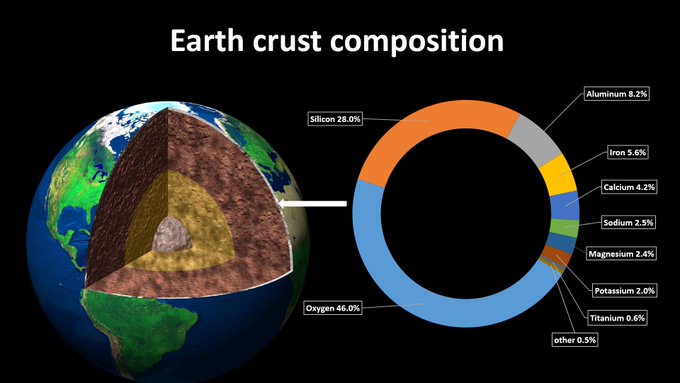 The Earth’s crust is the top 1% of the Earth
the surface of the Earth
59% of Earth’s crust is silica (SiO2), 28% silicon. 
Silica does not require difficult or expensive mining, drilling, or extraction procedures.
Usually available as a biproduct of other mining processes that are already done.
Silicon and Valence Electrons
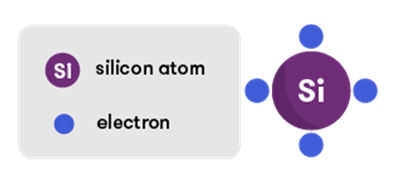 Most Photovoltaic cells are made of silicon
Silicon has 4 valence electrons and likes to form four covalent bonds
Silicon Crystal Lattice
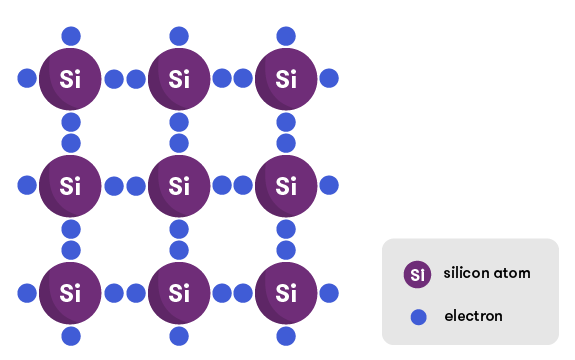 In a sample of pure silicon atoms it can form a tightly knit crystal structure that involves the formation of 4 perfect covalent bonds with other silicon atoms. 
This bonding pattern leaves few (or no) free electrons floating about. 
To make electricity we need to have a flow of  free flowing electrons, so this cannot create electricity.
How Solar Panels Make Electricity
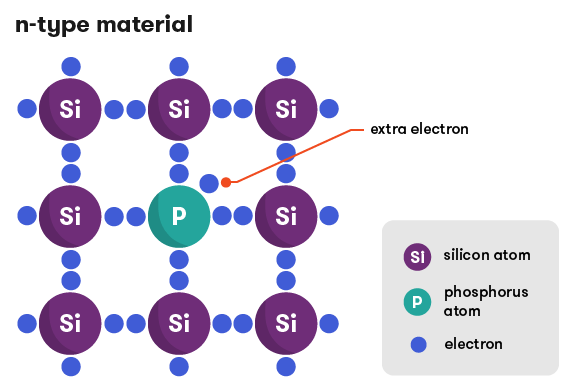 Pure silicon can’t create electricity so we ‘dope’ it with other atoms
N-type doping of a silicon crystal - When a silicon crystal forms with a small amount of  phosphorus present the phosphorous gets included in the crystal lattice.
How Solar Panels Make Electricity
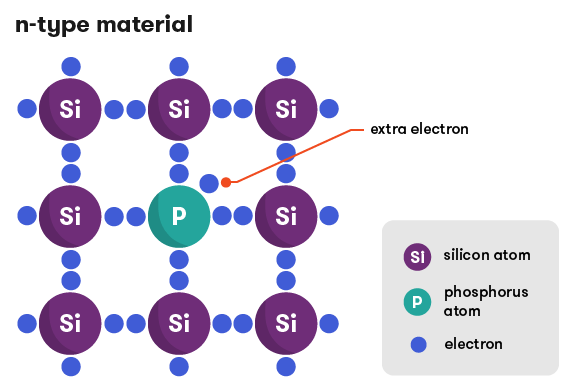 Since phosphorous has 5 valence electrons it has a free floating electron that can’t bond within the silicon crystal. 
The ‘doped’ silicon becomes a semiconductor of N-type (negative, with an extra electron)
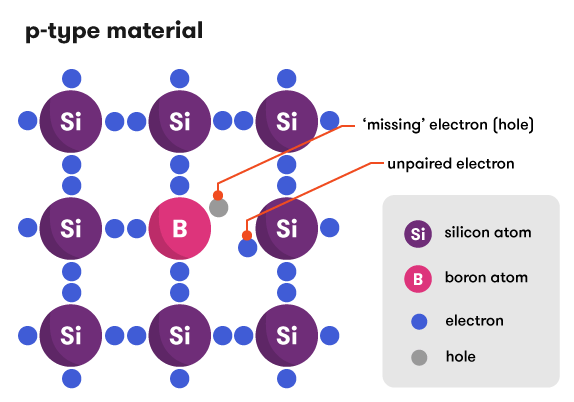 How Solar Panels Make Electricity
Pure silicon can’t create electricity so we ‘dope’ it with other atoms
P-type doping of a silicon crystal - When a silicon crystal forms with a small amount of  boron present, the boron gets included in the lattice.
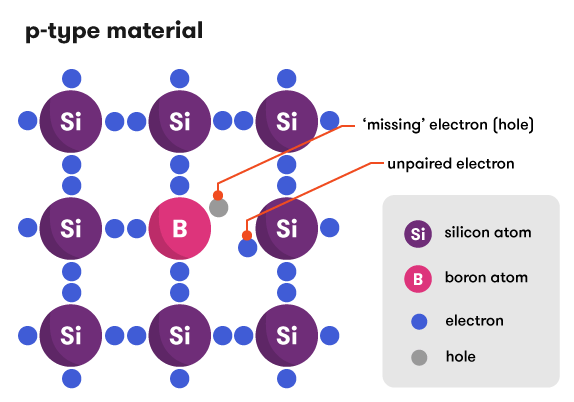 How Solar Panels Make Electricity
Since boron has 3 valence electrons it has an electron hole and can’t bond with all 4 silicon atoms in the crystal. 
The silicon becomes a P-type semiconductor. P = positive (missing an electron)
A P-N Junction
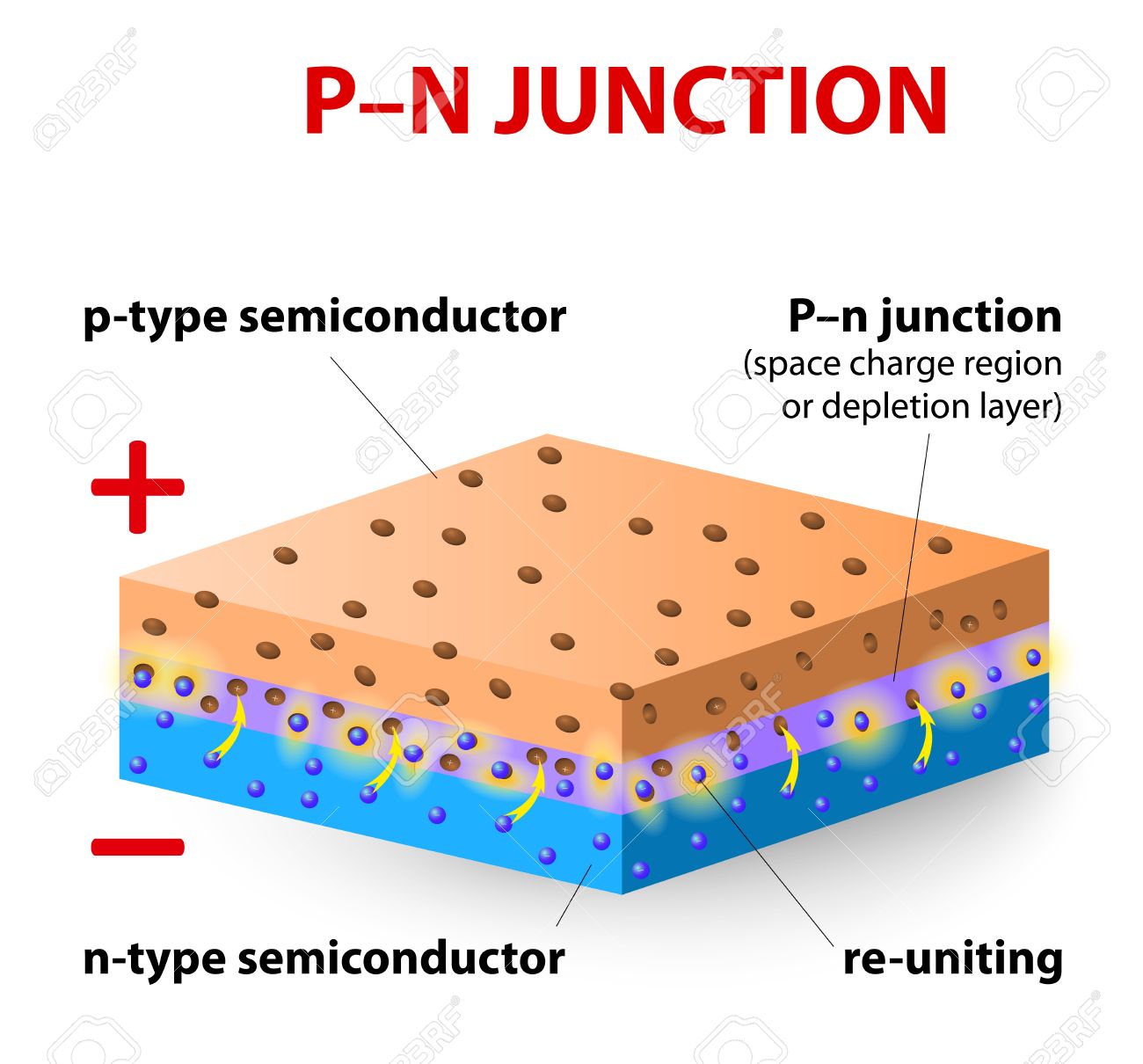 Most solar cells consist of two layers. 

A P-type silicon semiconductor can be placed on top of N-type silicon semiconductor

There is a transfer of electrons into the holes, creating and electron-hole pair

Electrons can only flow in one direction
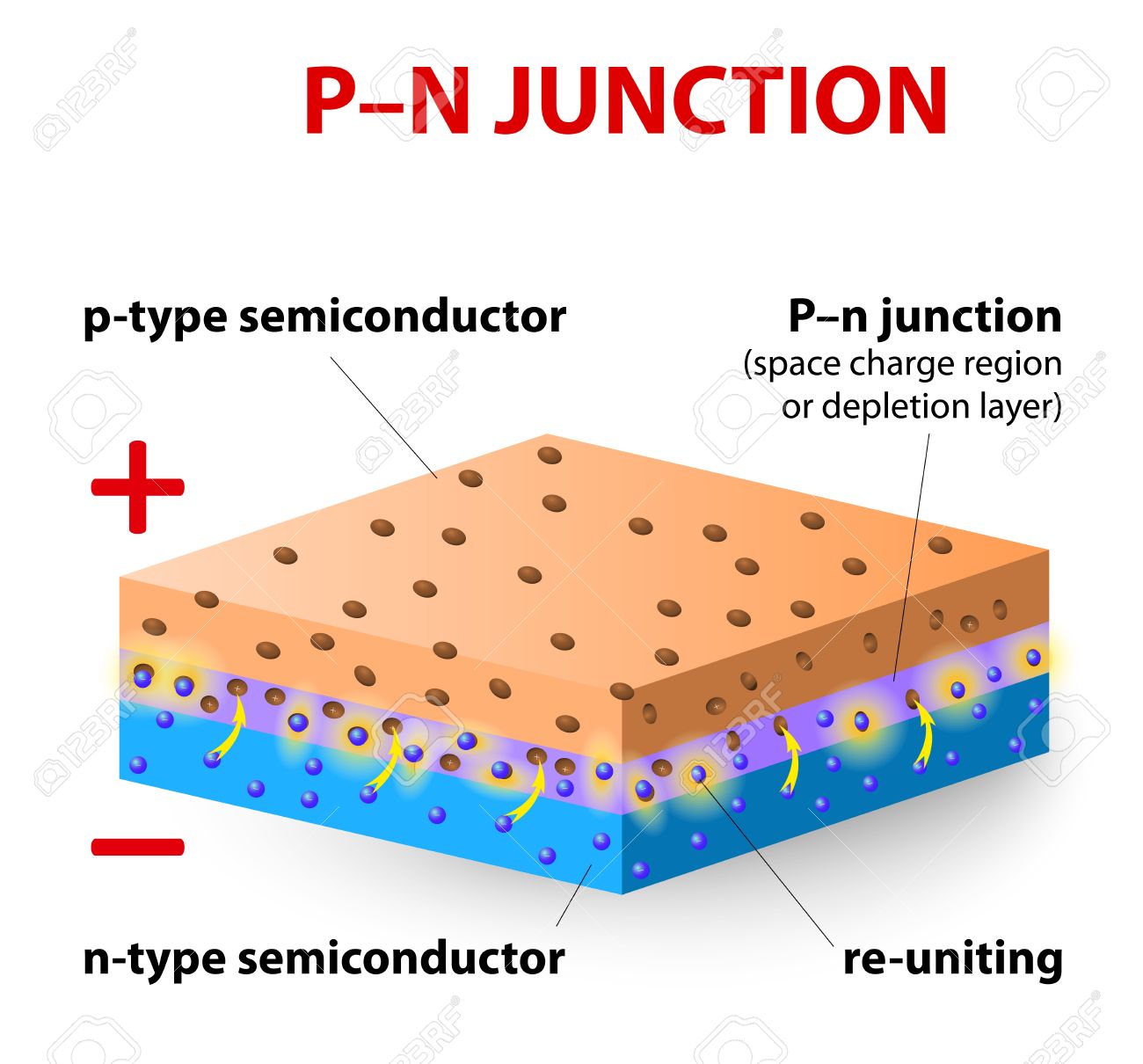 Is Electricity Created?
NO! 
Over time the holes will be filled with electrons and the electrons from the N-type will be depleted. 
Electrons will stop flowing

Similar to a battery, a P-N Junction does not do work on its own. 
Both need an external circuit so that electrons can flow

A semiconductor is not a source like a battery though
We need to find a way to excite electrons so that they will conduct electricity!
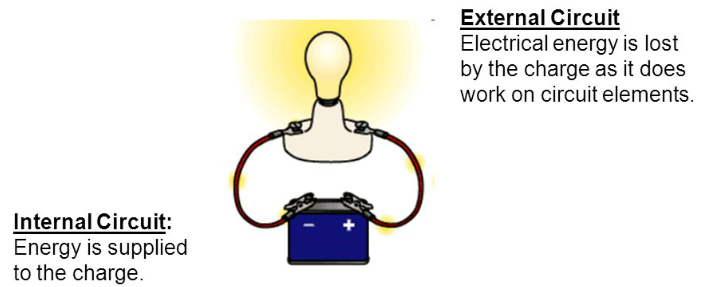 Photoelectric Effect
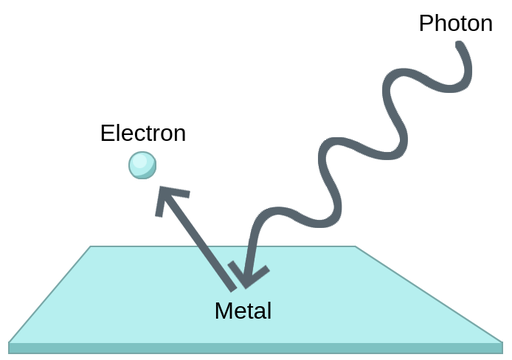 In 1905, Albert Einstein noted that when a material is exposed to photons of light it absorbs the light and gives off electrons

This was called the photoelectric effect. (Einstein won the 1921 Nobel Prize for this discovery)
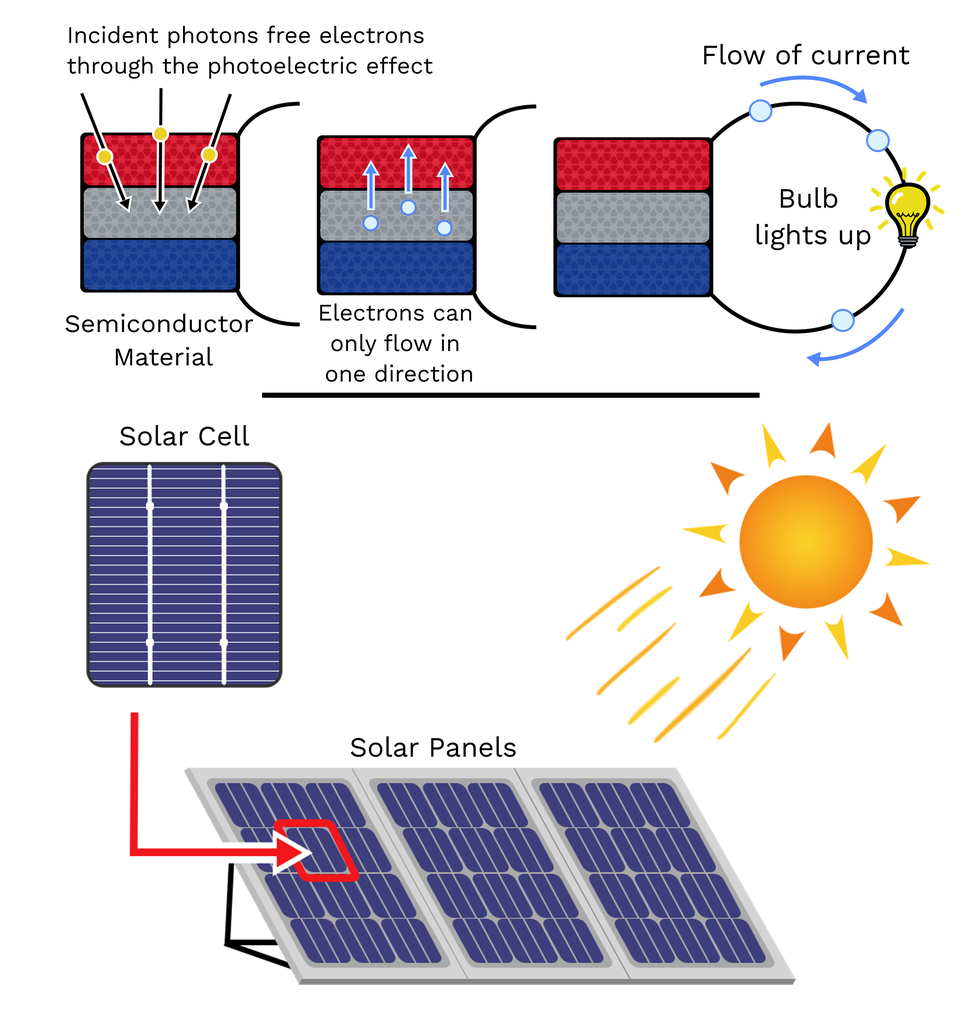 Photoelectric Effect and Photovoltaic Effect
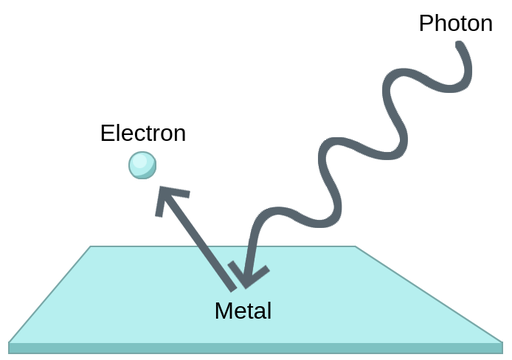 In the photoelectric effect, electrons are ejected from the material and no work can be done. 
If the excited electron is not ejected from the material but rather flows through the material then it is called the photovoltaic effect.
If that flow is harnessed to do work then we can create electricity
How do Solar Cells Work Exactly?
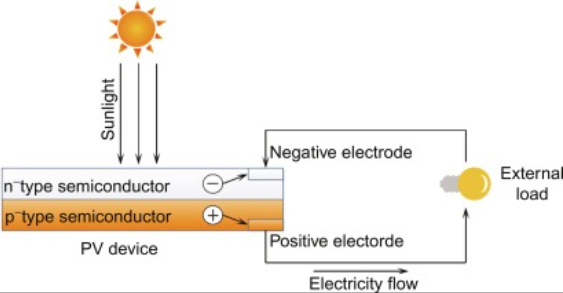 When the silicon atoms absorb light, electricity generation begins. 
Photon energy knocks some electrons out of the atoms (photoelectric effect). 

This causes them to migrate from the negative n-type layer to the positive p-type layer.
How do Solar Cells Work Exactly?
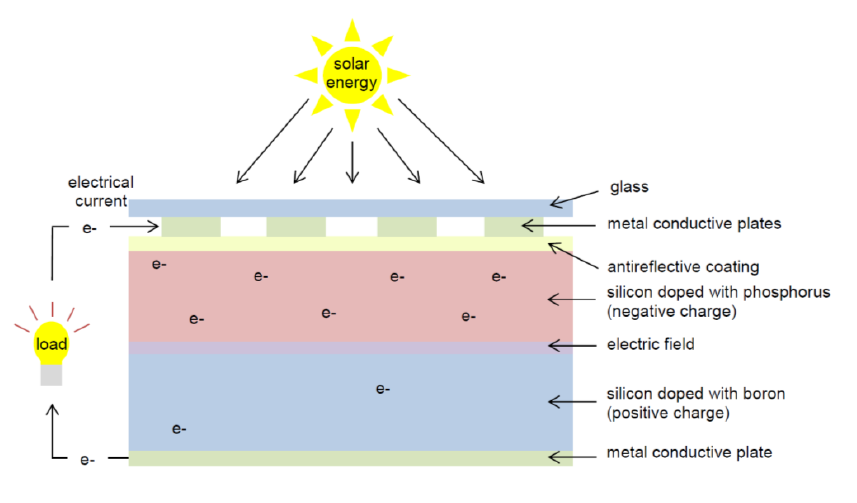 This migration (movement) of electrons through the P-N Junction makes an electric field. 
A solar cell usually has metal contacts on its tops and bottoms. Electric current flows out of these metal plates and into an external circuit. 
The electricity, in direct current form, can then leave the solar cell through the metal contacts and be utilized by devices that can operate on direct current.
AC/DC?
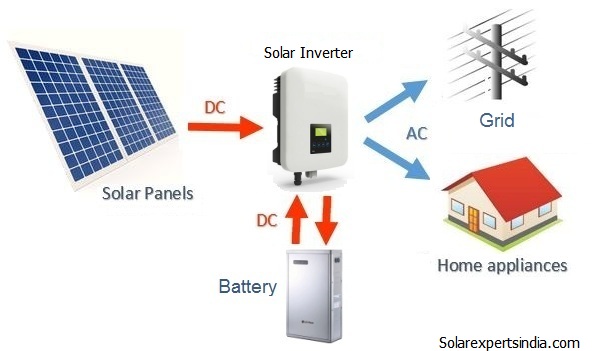 In order to power your home’s devices, the DC (Direct Current) electricity is then converted to AC (Alternating Current) electricity using a device called an inverter. 
The AC electricity can then be used to power your home’s electrical devices
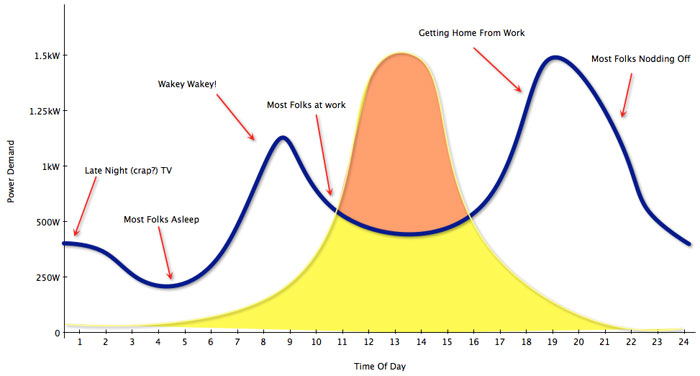 The Need for Battery Storage of Generated Solar Power
Solar Output is the highest between 11 AM and 3 PM. 
Energy Demand is the highest between 8 AM and 10 AM and then again between 6PM and 9PM.
This does not align!
The Need for Battery Storage of Generated Solar Power
Fields of Solar Panels need substantial battery storage.
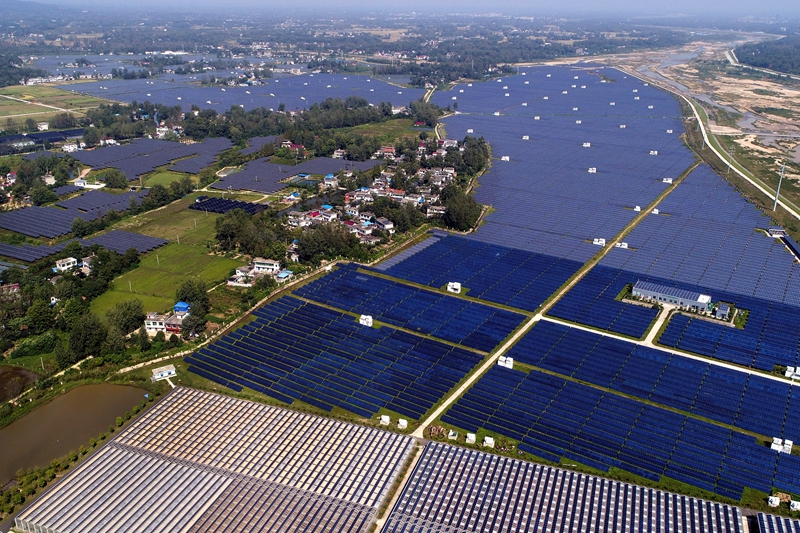 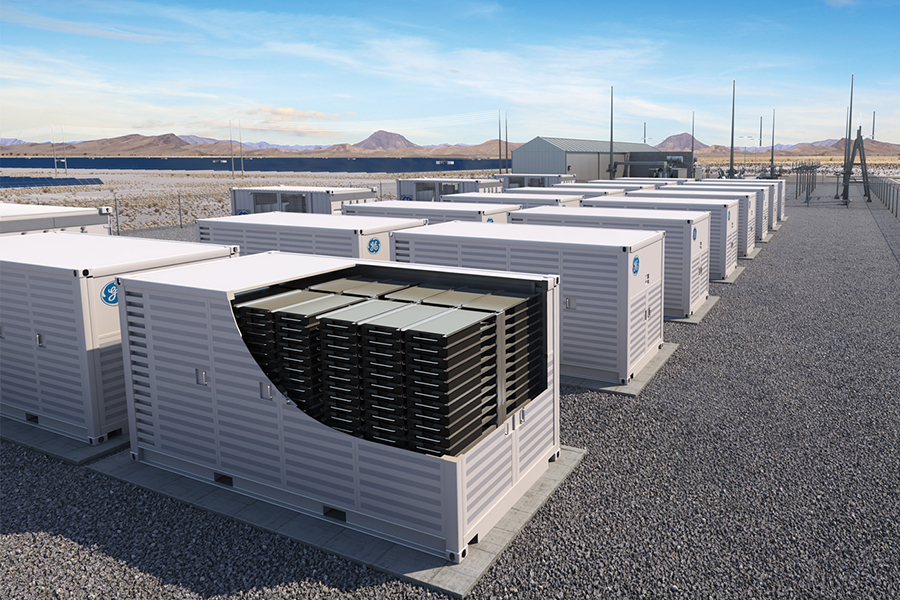 SmartFlower Widens the Power Production Window with its DualAxis Tracking Technology
Stationary Solar Panels 
Point in only one direction
Are installed at a specific tilt angle
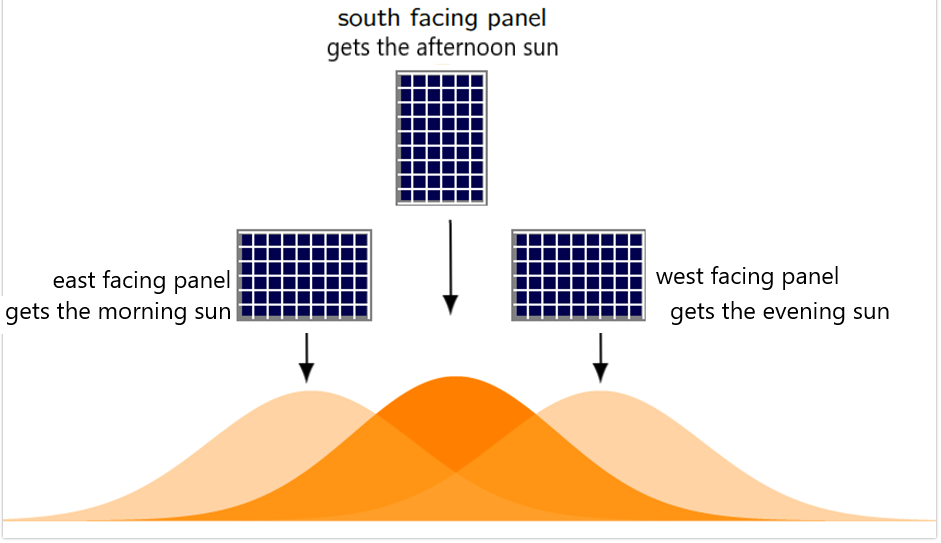 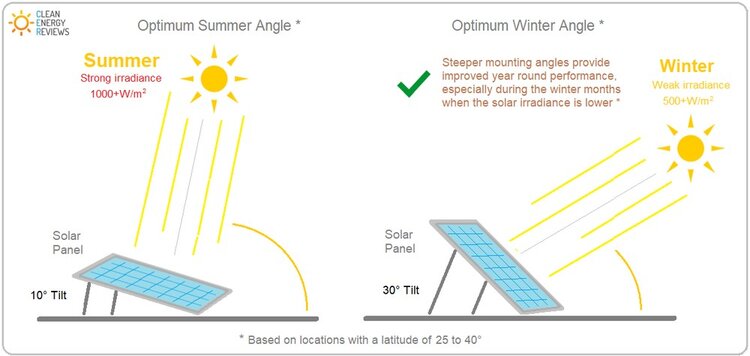 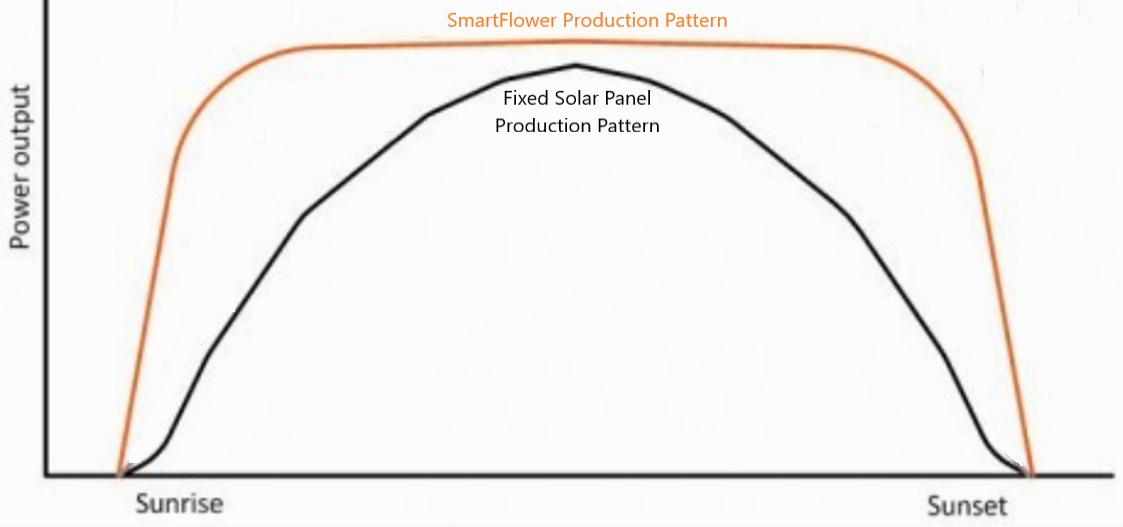 SmartFlower Widens the Power Production Window with its DualAxis Tracking Technology
Dual Axis Tracker 
SmartFlower tilts and rotates to follow the sun
Sunny Day Data Output from BJM SolarFlower Compared with Stationary Solar Cell Output
June 26th, 2022 (SmartFlower @ BJM)      			 Stationary Solar Panel Output (external source)
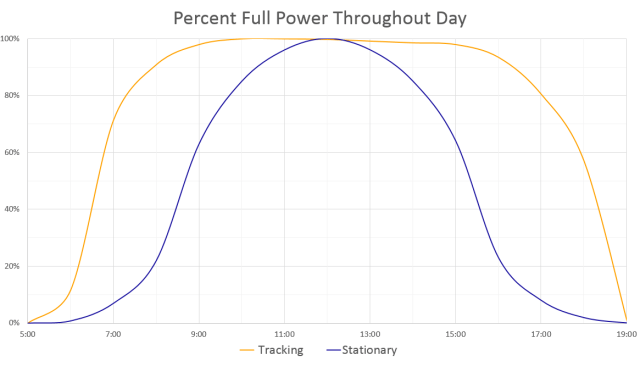 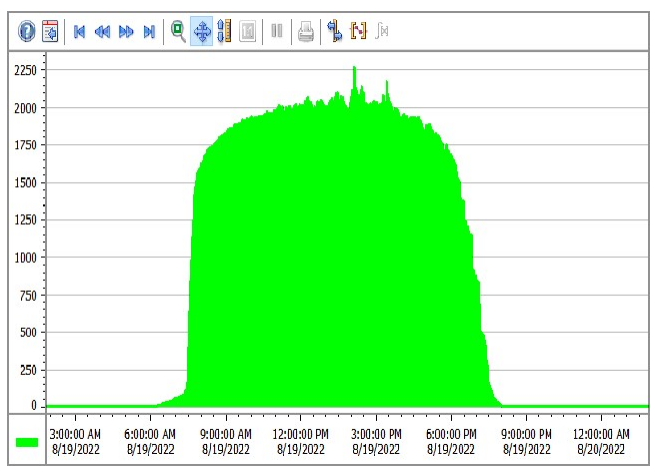 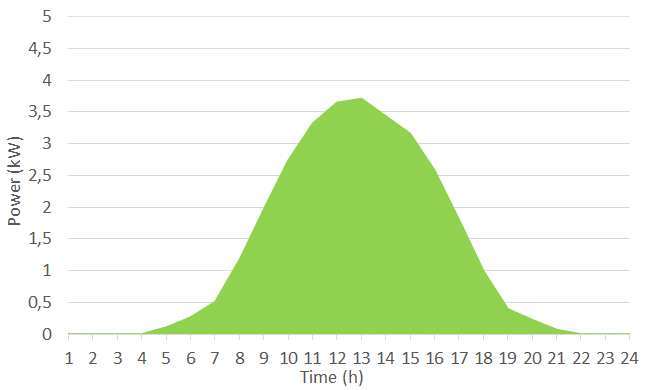 The area under the curve will be equal to the amount of power produced.
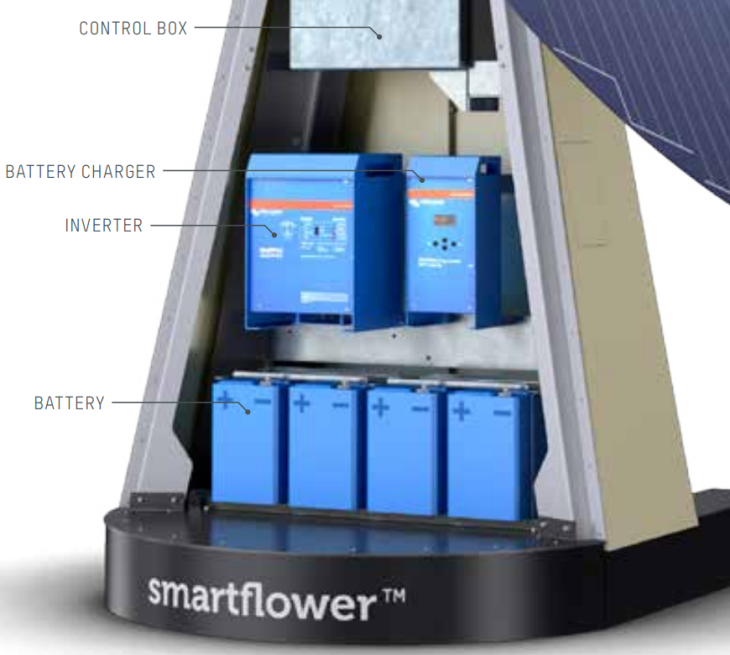 SmartFlower – The All-in-One Solution
To combat the problem of energy usage not aligning with solar energy production the SmartFlower is equipped with its own integrated battery storage system
The energy stored in the batteries can be used at peak usage time if solar production is lower than demand.
It also has its own battery charger and control box. 
These components would usually be installed inside of the building it would be trying to power.
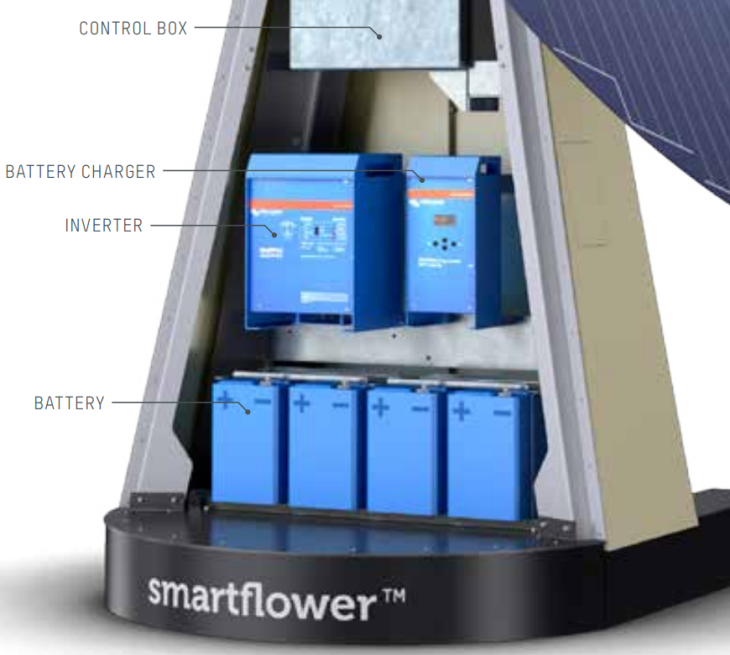 SmartFlower – The All-in-One Solution
Solar panels also create DC (direct current) that must be changed to AC (alternating current) by an inverter
The SmartFlower is equipped with an AC/DC inverter within the structure itself
This component would usually be installed inside of the building it would be trying to power.
Often requiring engineers to create plans for wiring around existing infrastructure and electricians to install